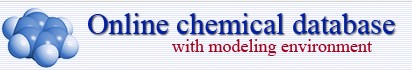 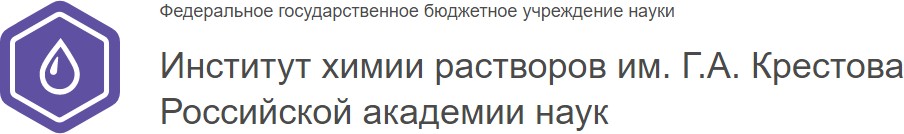 ПРОГНОЗИРОВАНИЕ ФУНКЦИОНАЛЬНЫХ СВОЙСТВ ПОЛИПИРРОЛЬНЫХ МАКРОЦИКЛИЧЕСКИХ СОЕДИНЕНИЙ МЕТОДАМИ МАШИННОГО ОБУЧЕНИЯ И QSPR
А. И. Русанов, О. А. Дмитриева, Н. Ж. Мамардашвили, И. В. Тетко
1
[Speaker Notes: Регламент 10 минут !]
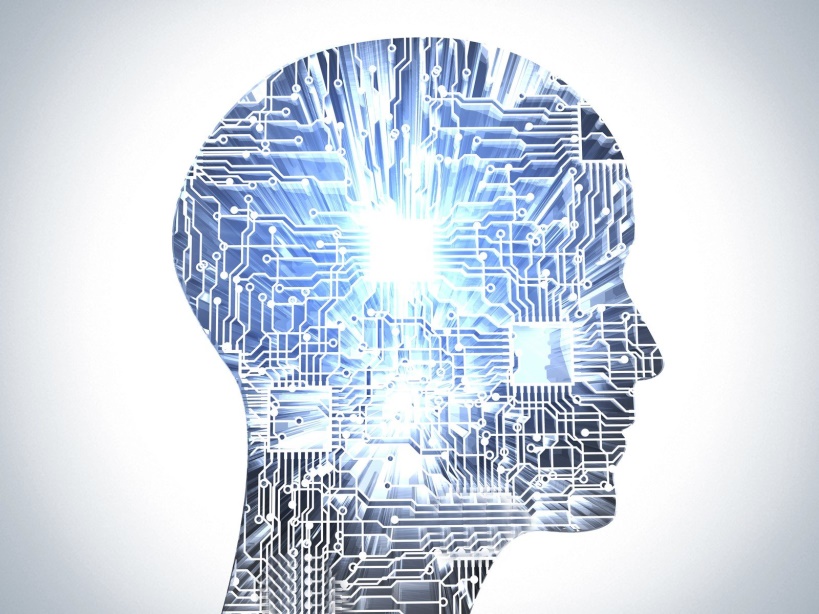 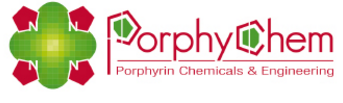 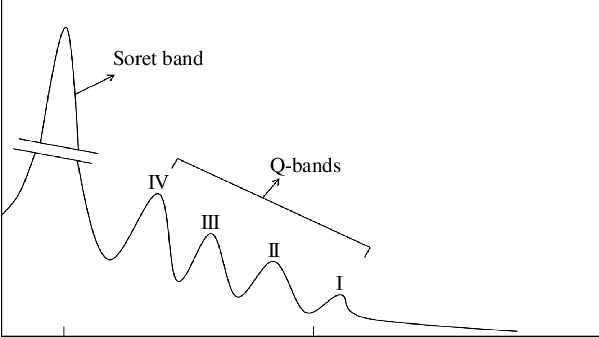 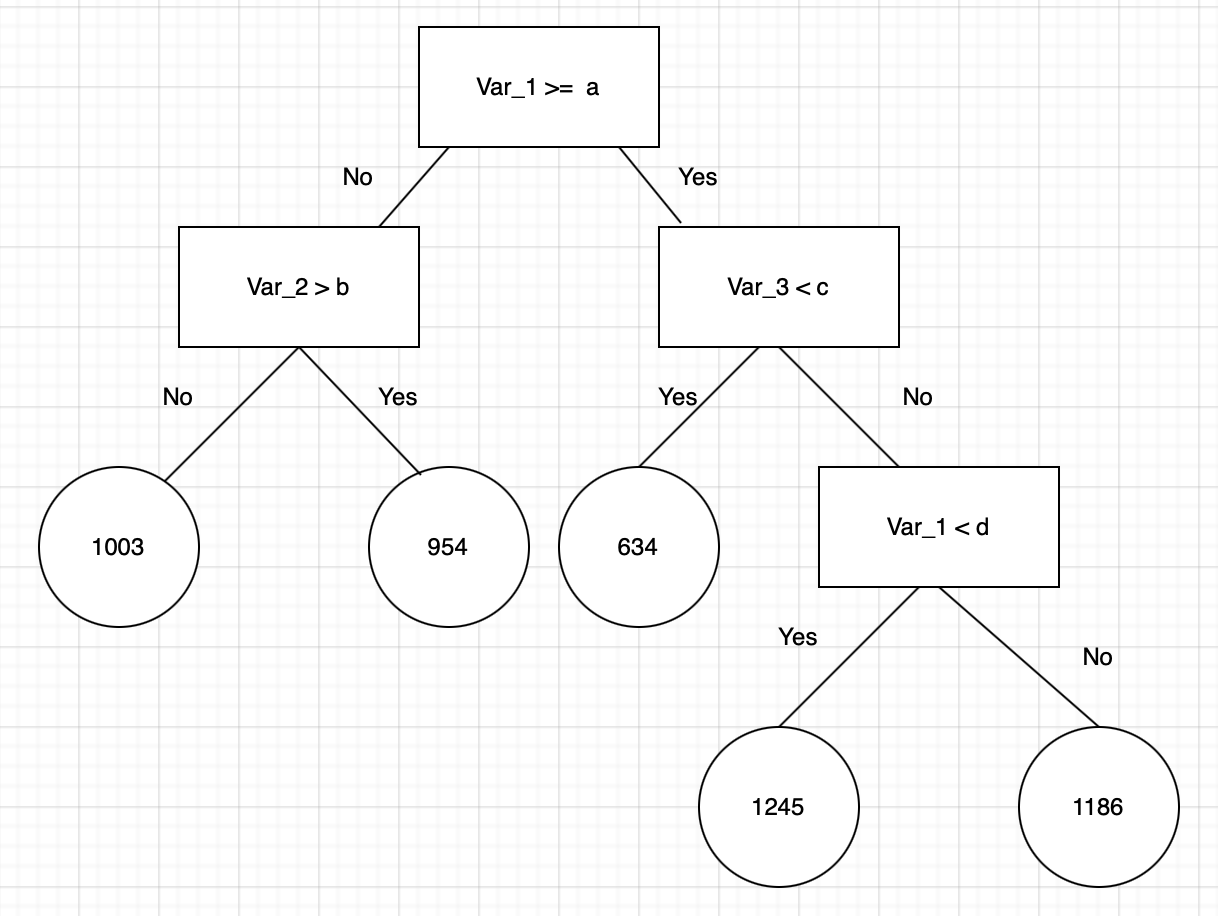 QSPR
2
Сбор данных
Б.Д. для хромофоров Юнга (Joung) и др.
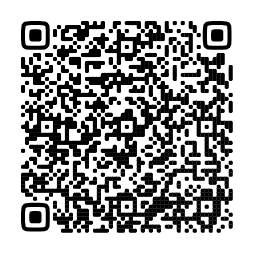 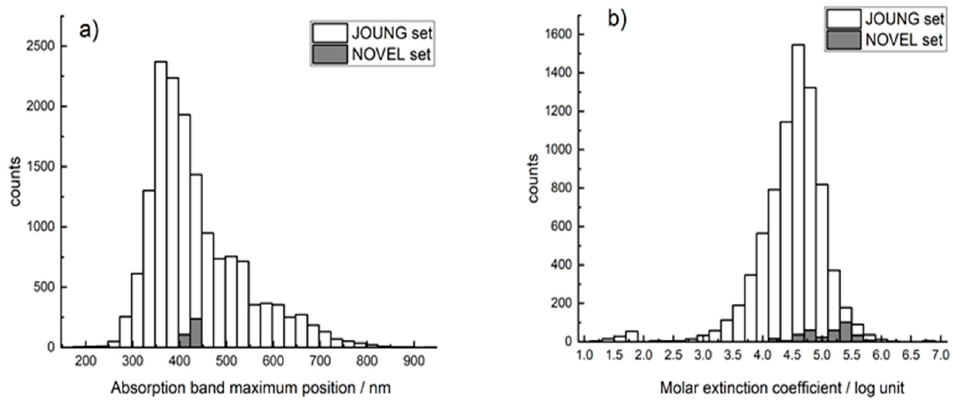 26 098 - λ, нм и 12 159 – logε  значится в статье Юнга17 294 - λ, нм и 8 041 – logε  в свободном доступе
15 380 - λ, нм и 7 654 – logε  после «чистки»


2 241 - λ, нм и 946 – logε  собрано порфиринов из статьей


335 - λ, нм и 335 – logε  синтезировано и охарактеризовано в нашей лаборатории
https://doi.org/10.6084/m9.figshare.12045567.v2
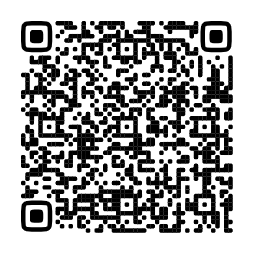 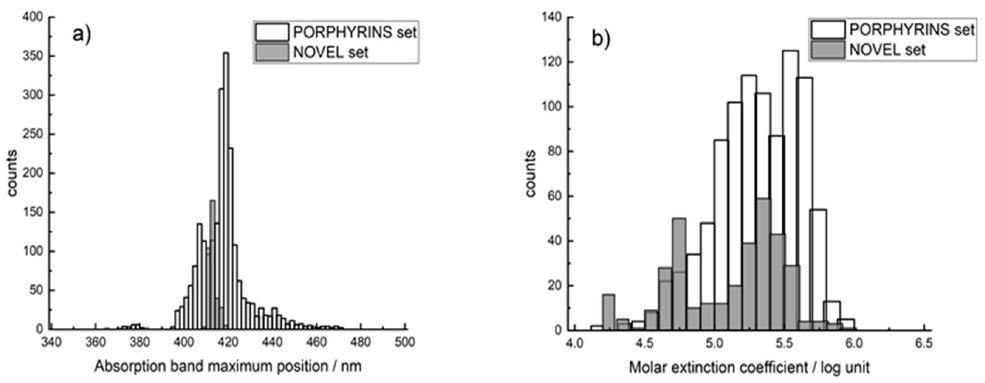 https://doi.org/10.1021/jacsau.1c00035
3
Методология
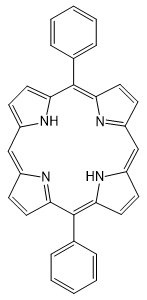 SMILES
C1(/C(C2=CC=CC=C2)=C(C=C/3)\NC3=C/4)=N/C(C=C1)=C\C5=CC=C(/C(C6=CC=CC=C6)=C7C=CC4=N/7)N5
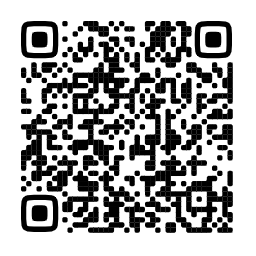 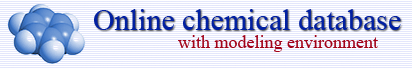 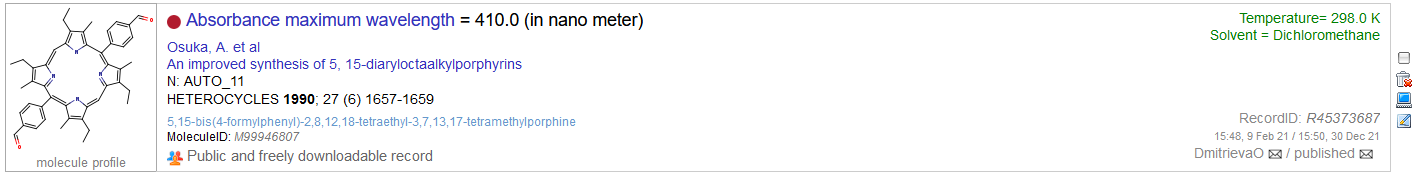 4
Прогноз
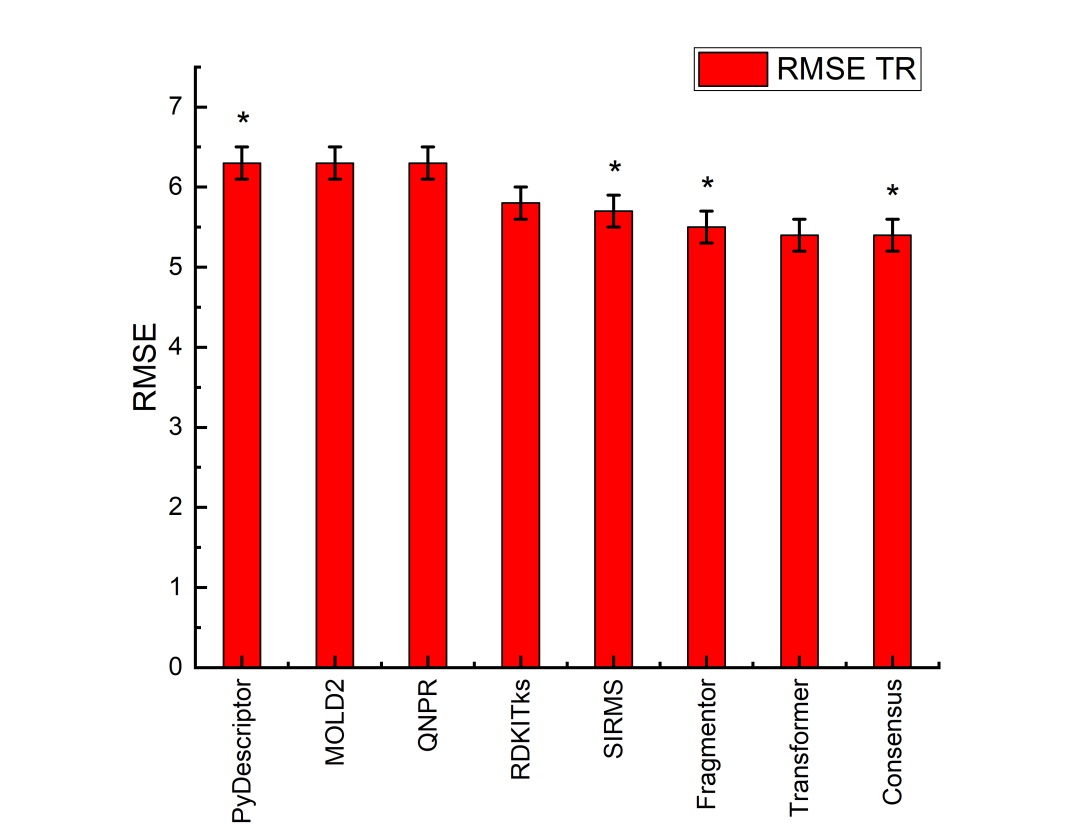 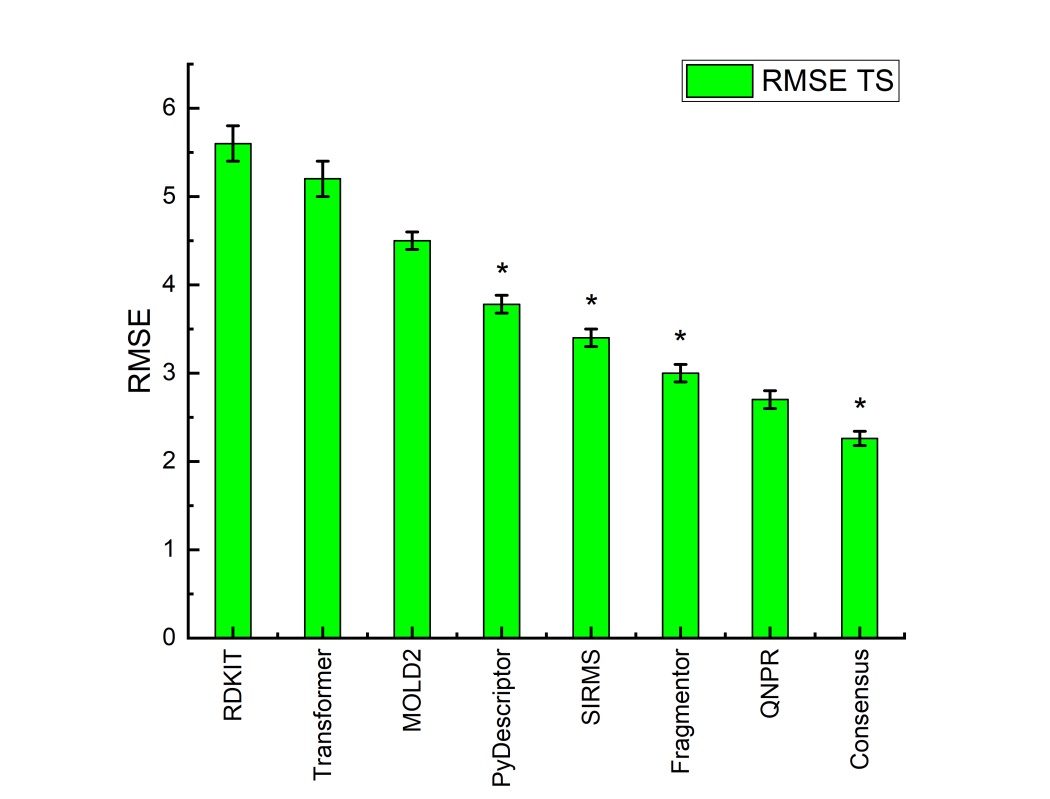 5
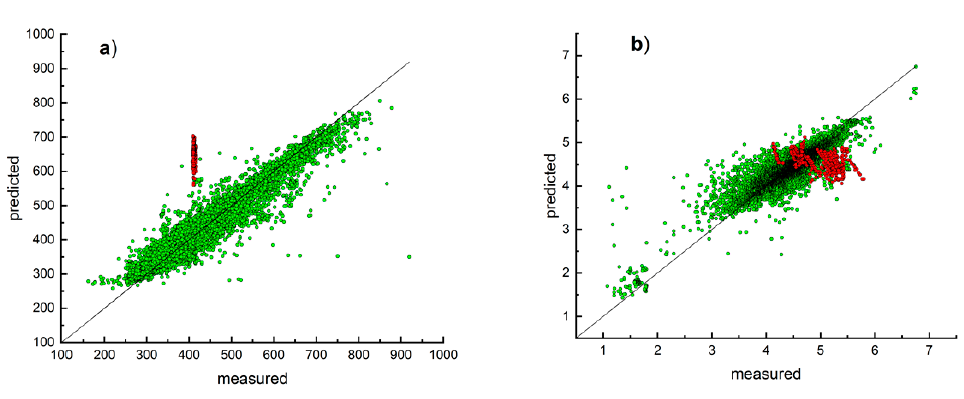 Consensus модель на наборе юнга (Joung)
a) – длина волны, b) – logε
6
Совмещённый набор
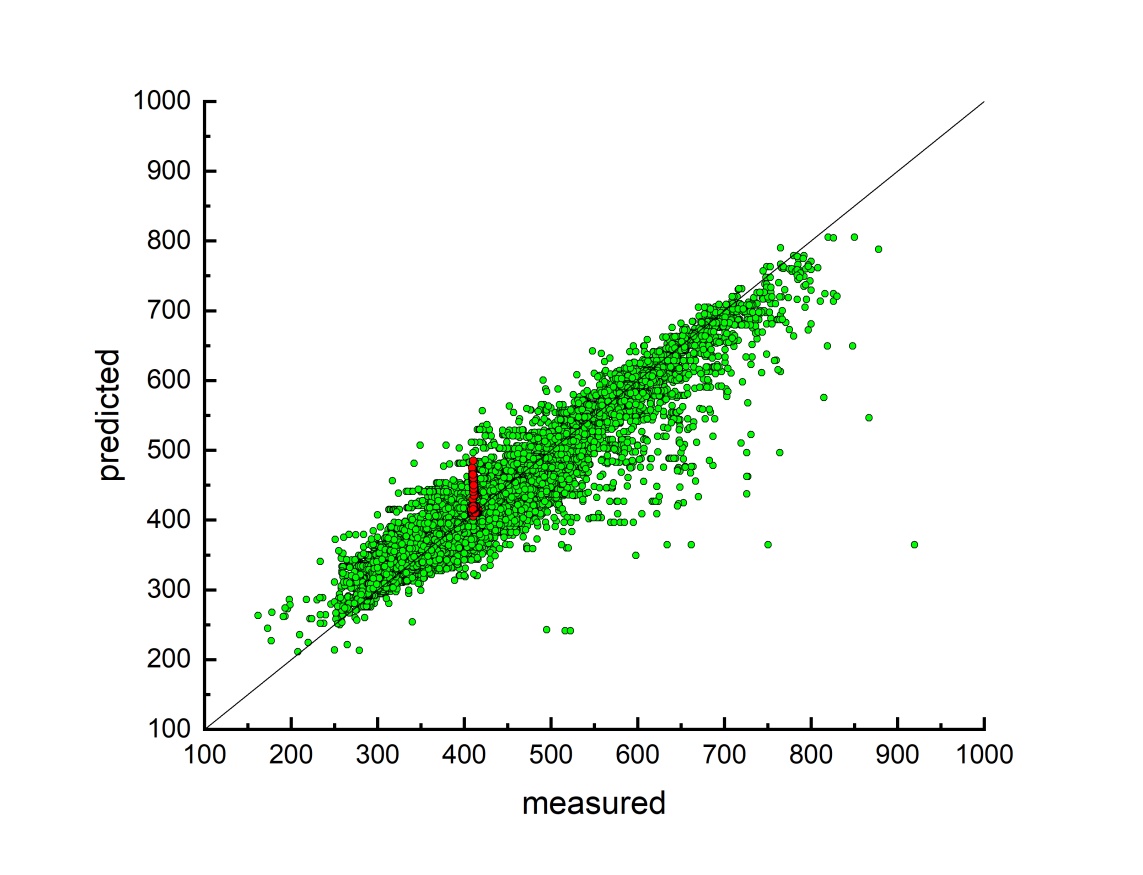 Consensus модель – длина волны
7
Набор на порфиринах
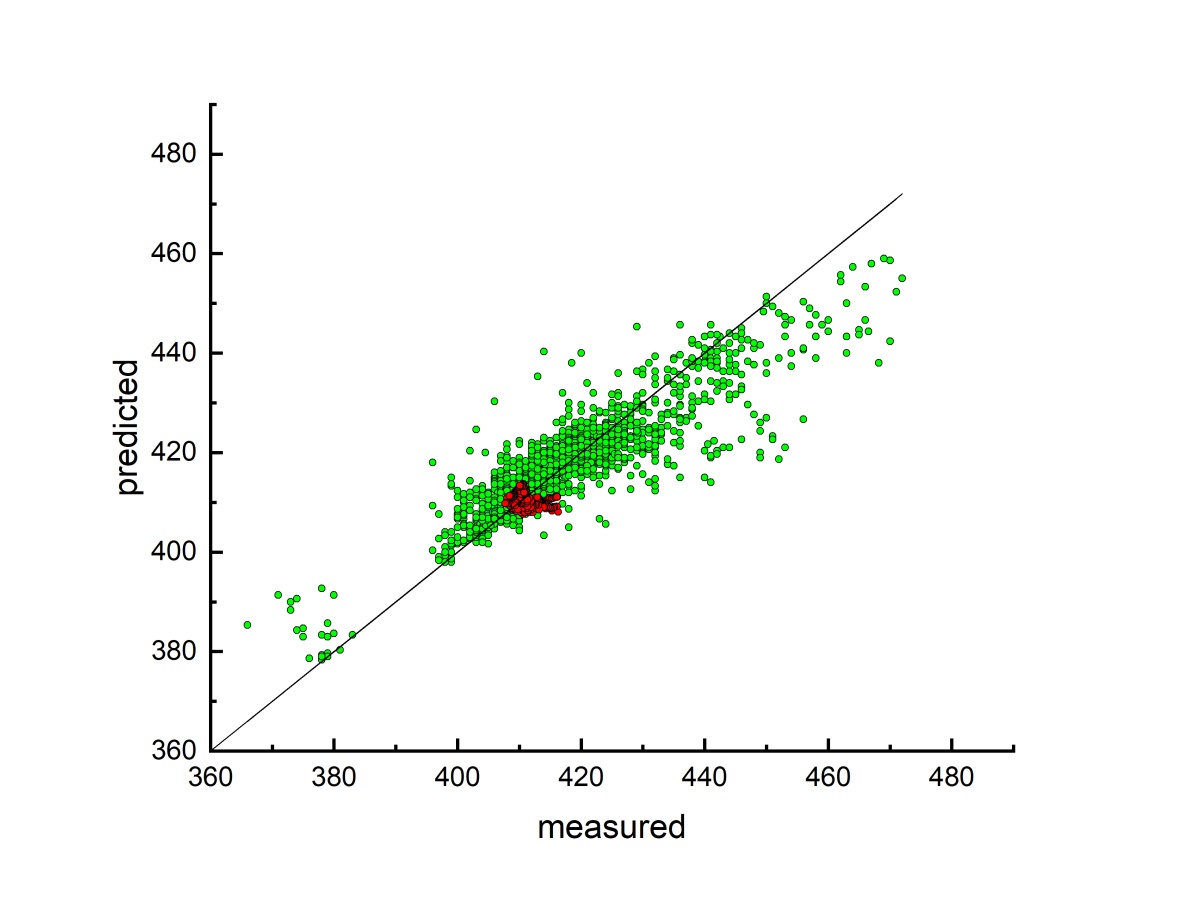 Consensus модель – длина волны
8
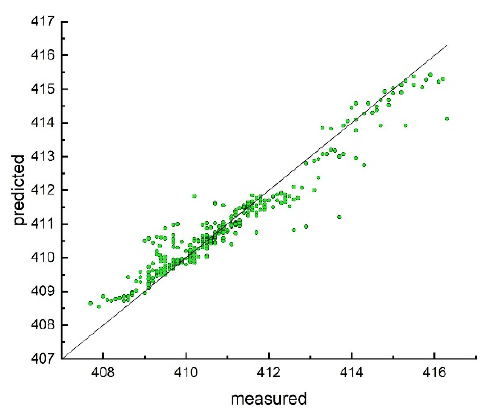 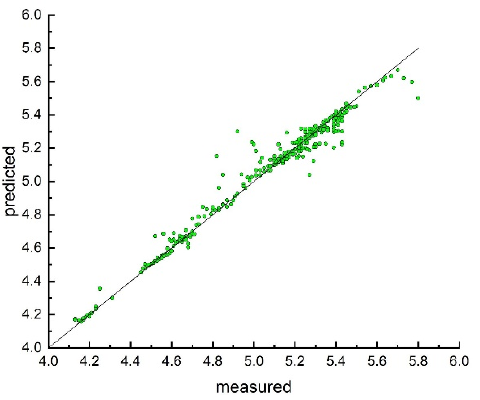 a)
b)
Consensus модель
a) – длина волны, b) – logε
9
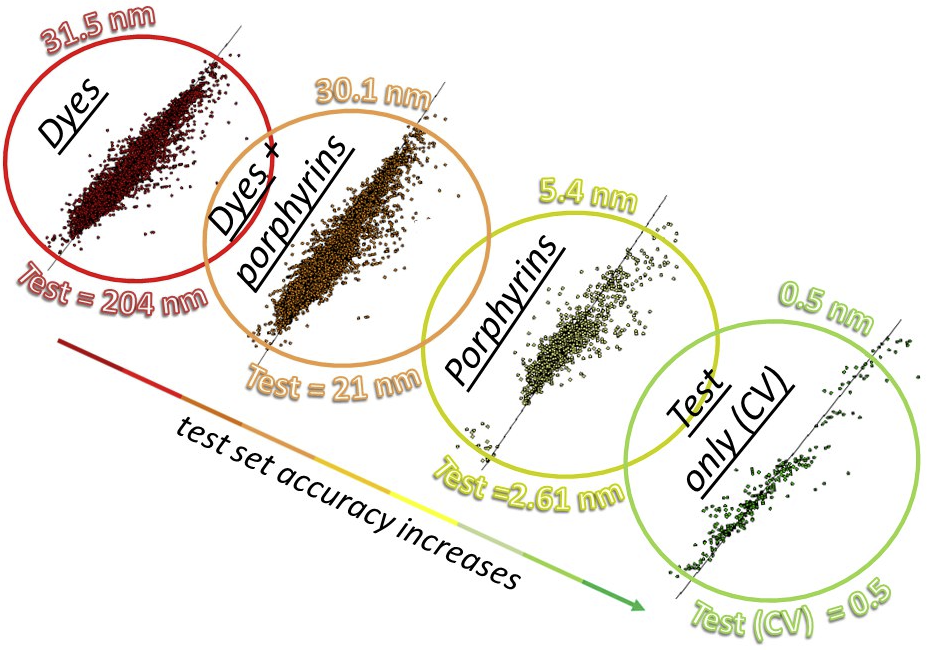 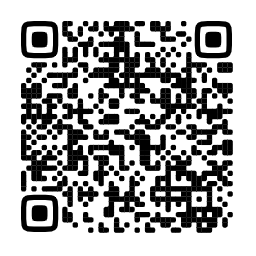 Rusanov, A.I.; Dmitrieva, O.A.; Mamardashvili, N.Z.; Tetko, I.V. More Is Not Always Better: Local Models Provide Accurate Predictions of Spectral Properties of Porphyrins. Int. J. Mol. Sci. 2022, 23, 1201. https://doi.org/10.3390/ijms23031201
10
Продолжение работ
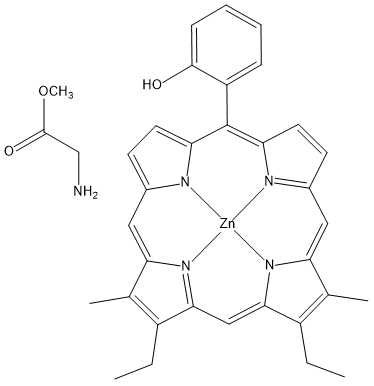 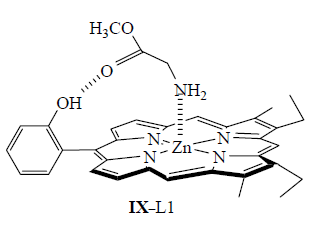 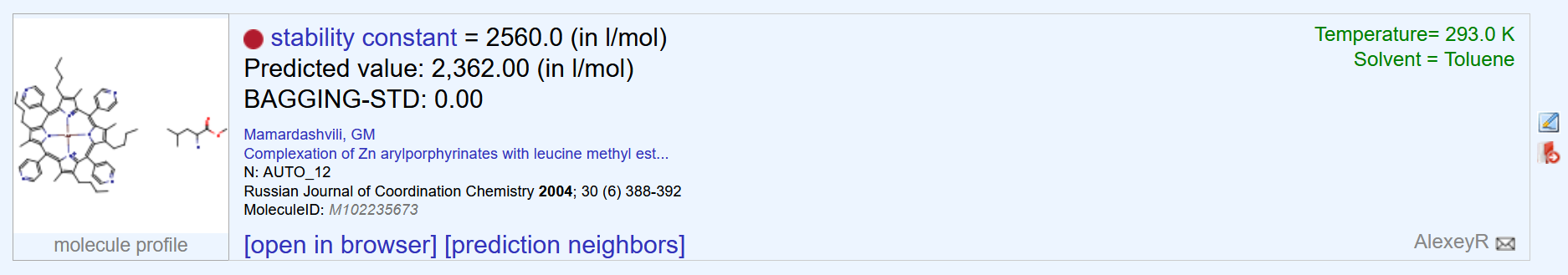 Ошибка ⁓ 8%
Дескриптор - RDKIT Метод - ANN
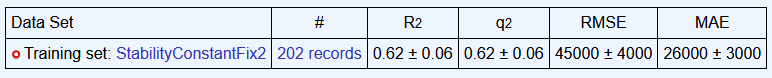 11
Выводы:
Построены QSPR модели для максимума поглощения и логарифма молярного  коэффициента экстинкции.

Показано, что лучшая стратегия для рассматриваемого класса соединений заключается в разработке локальных моделей порфиринов, а не в расширении различных наборов хромофоров дополнительными спектральными свойствами этих соединений.

Таким образом, при анализе спектральных свойств хромофоров нельзя упускать из виду возможность разработки локальных моделей, охватывающих изучаемый класс молекул.

Разработанные модели QSPR для порфиринов можно использовать для предсказания их оптических свойств до того, как они будут фактически синтезированы. Это может помочь идентифицировать соединения с желаемым набором свойств, значительно снизить затраты на разработку и ускорить синтез новых функциональных оптических материалов.
12
Спасибо за внимание
Работа выполнена при финансовой поддержке Министерства науки и высшего образования РФ (проект № 075-15-2021-579).
13
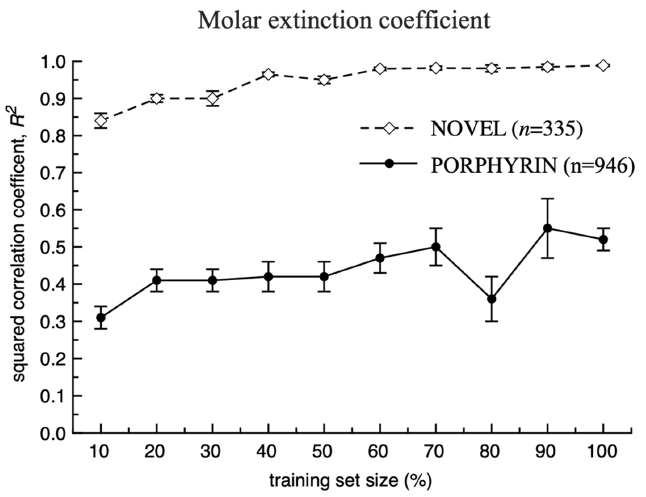 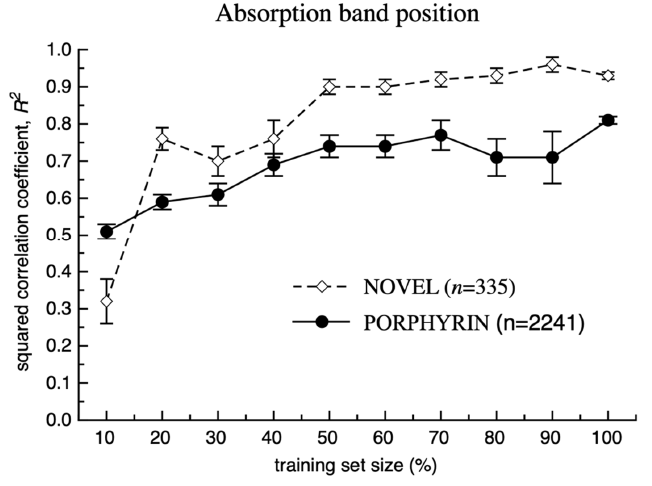 14